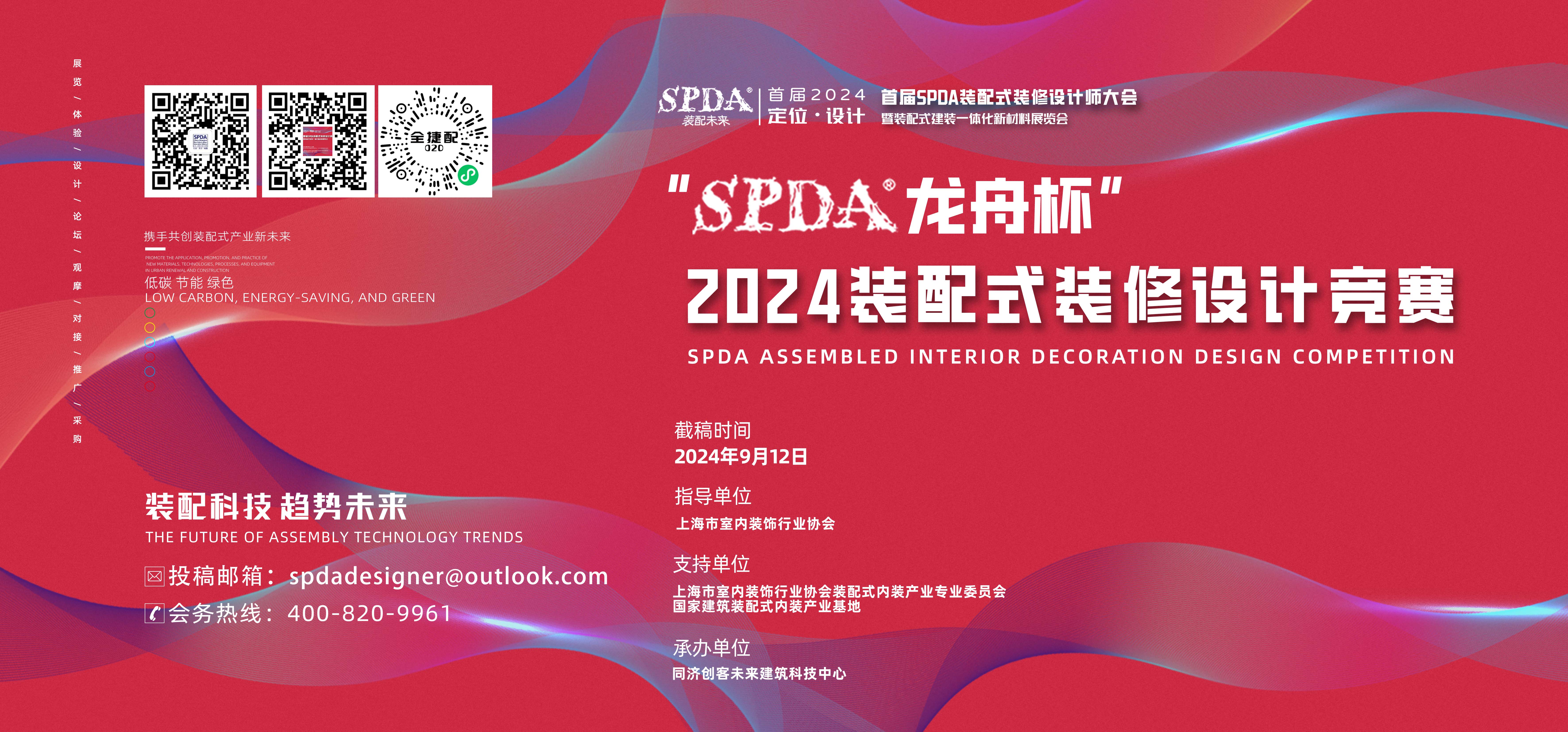 申报单位（人）：
项目名称：
项目编号：
设计说明：
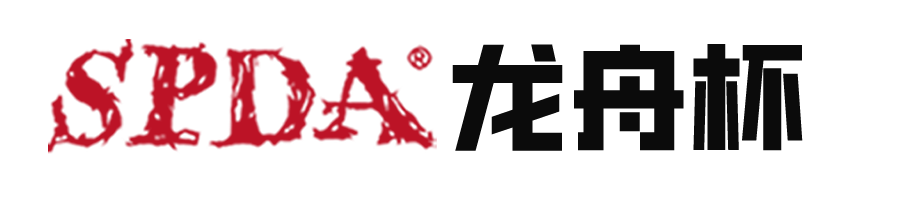 Project Introduction  项目简介 01
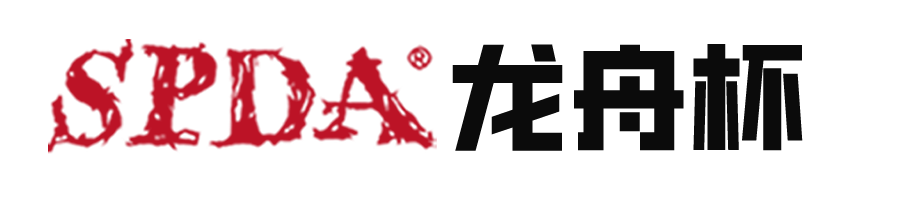 Project Introduction  项目简介 02
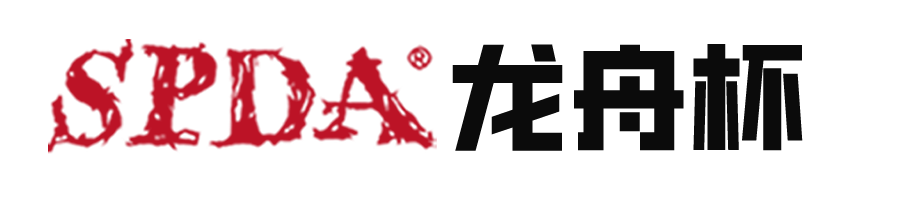 Project Photo 实景照片/效果图 01
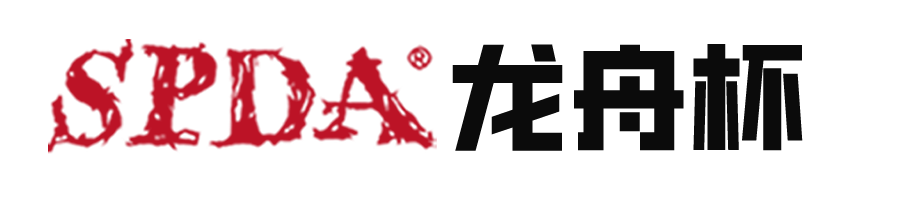 Project Photo 实景照片/效果图 02
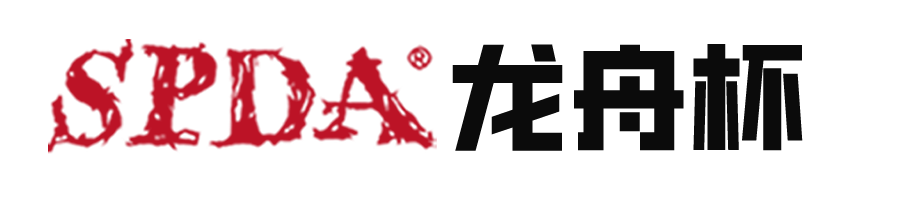 Project Photo 实景照片/效果图 03
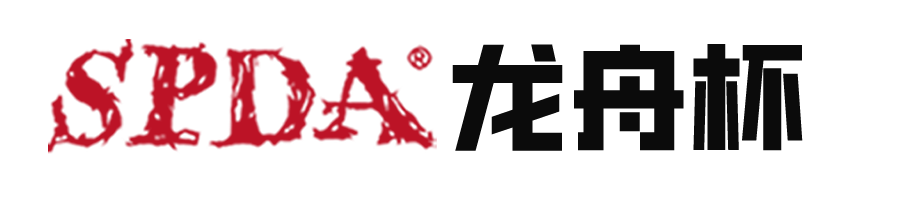 Project Photo 实景照片/效果图 04
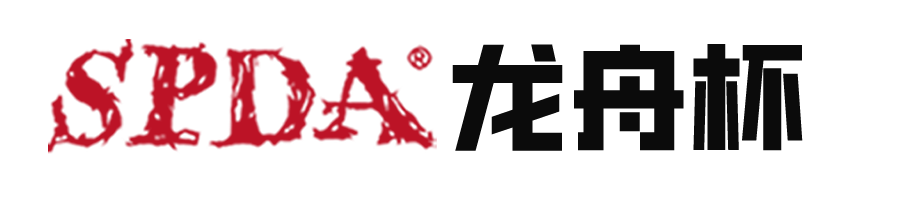 Project Photo 实景照片/效果图 05
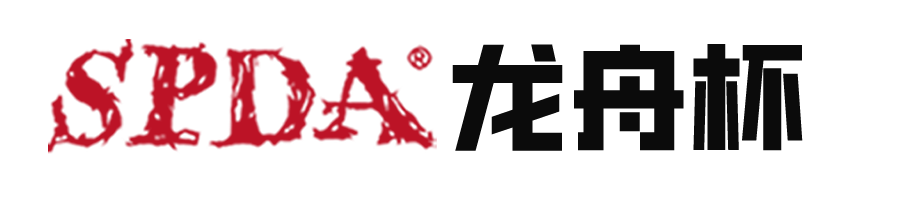 Exhibition Photo 展板照片 06（尺寸：60 * 90）
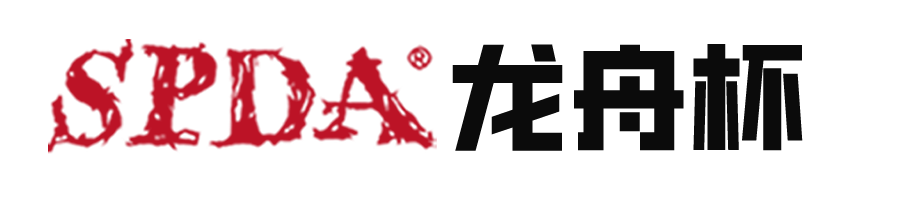